Fidelity Life in the 2000’s.
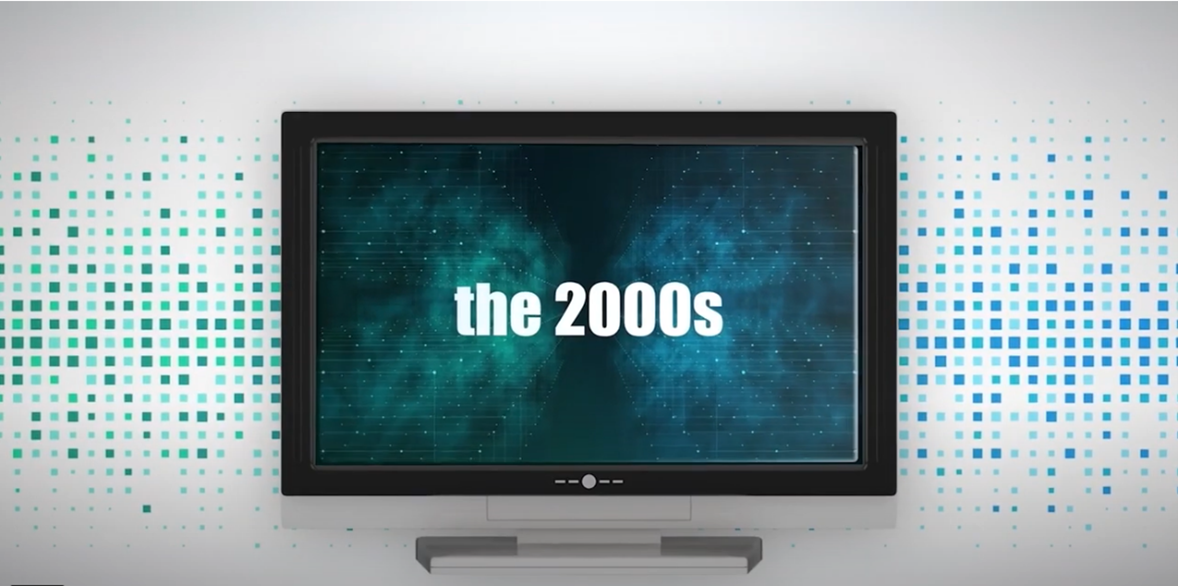 This year Fidelity Life is celebrating 50 years as a successful homegrown business. To mark the milestone, they’re taking a walk down memory lane decade by decade.
 
We’re up to the 2000’s and what a big decade it was for Fidelity Life. 
 
Fear of the Y2K bug, a flurry of activity with a new logo introduced, founder Gordon Watson retired and a brand-new partnership with FMG established.

Watch the video.
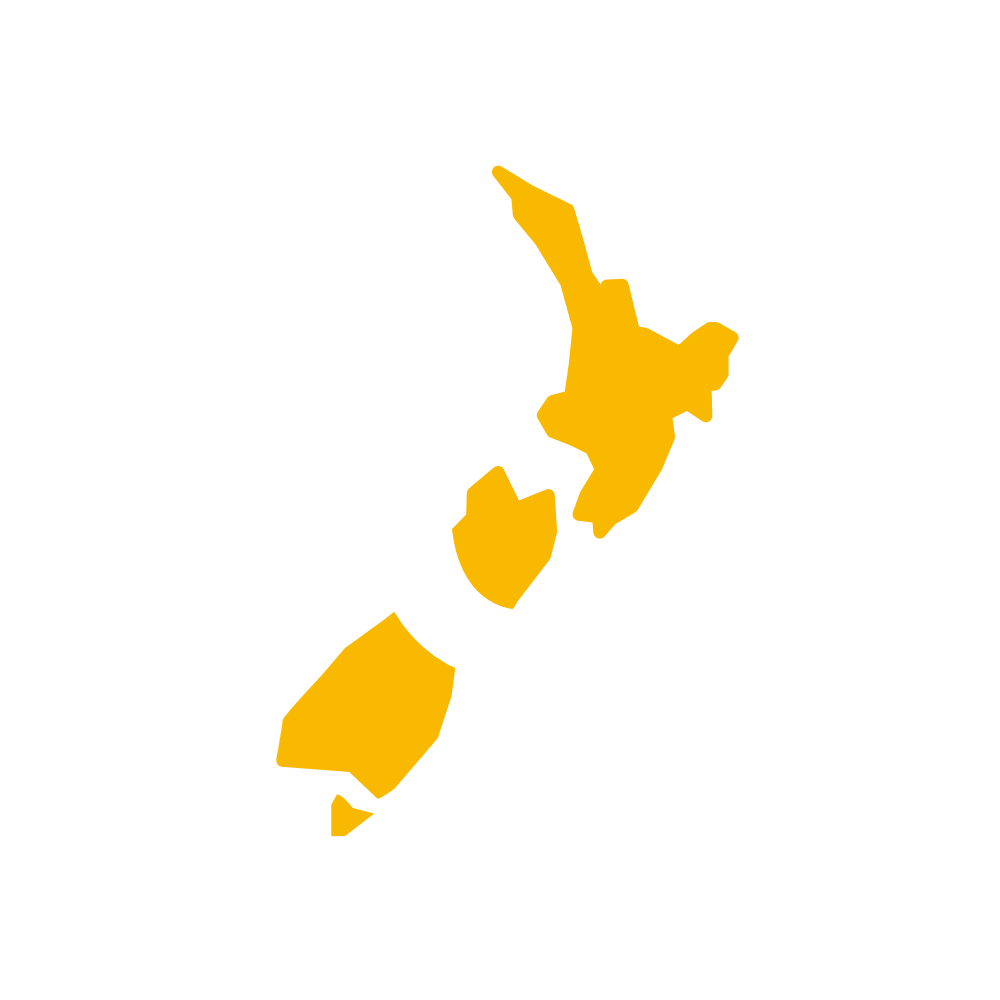